Low LP Turbine Differential Expansion in Super Critical Unit Diaphragm Type machines and Remedial Measures.
Avishek Ghosal
K Rajmohan
Tanveer Alam
V Rambabu
Under the Guidance of:-
S B Yadav (AGM – COS SCU/OH)
PRESENTATION OUTLINE
Introduction
What is LPDE
Problem Statement
Probable causes
Remedial Measures
Precautions
Conclusion
INTRODUCTION
Typical Diaphragm type turbine in super critical units consists of HP, IP and LP turbines.
2 LP turbines with a 4-flow tandem compound.
The rotor is mounted with moving blades having low radial and axial clearances.
The diaphragms and moving blades of turbine rotor have axial clearances to cater the unequal axial thermal expansion of rotor and inner casing.
Fig:- Turbine Cross Section Drawing.
3
INTRODUCTION
Usually in diaphragm type turbines there are fixed points to anchor the turbine casing with TG deck as shown in Figure.
The rotor is also fixed at thrust bearing and thermal expansion will take place on both the sides of anchor points. 
The thermal expansion of casing along with sliding pedestals occurs with respect to the anchor points
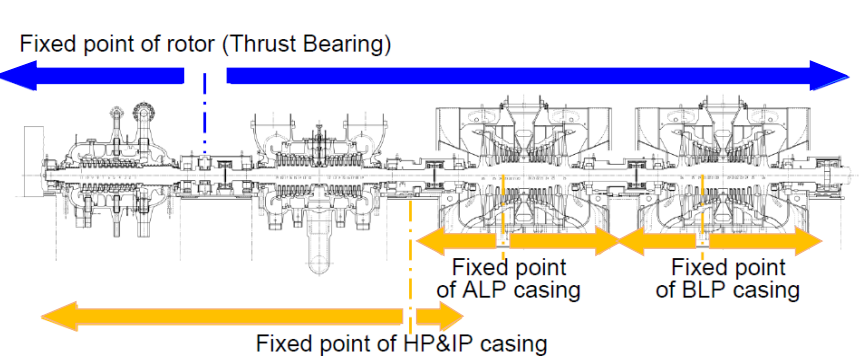 Fig:- Anchor Points of 800MW Turbine at NTPC LARA
WHAT IS LPDE ?
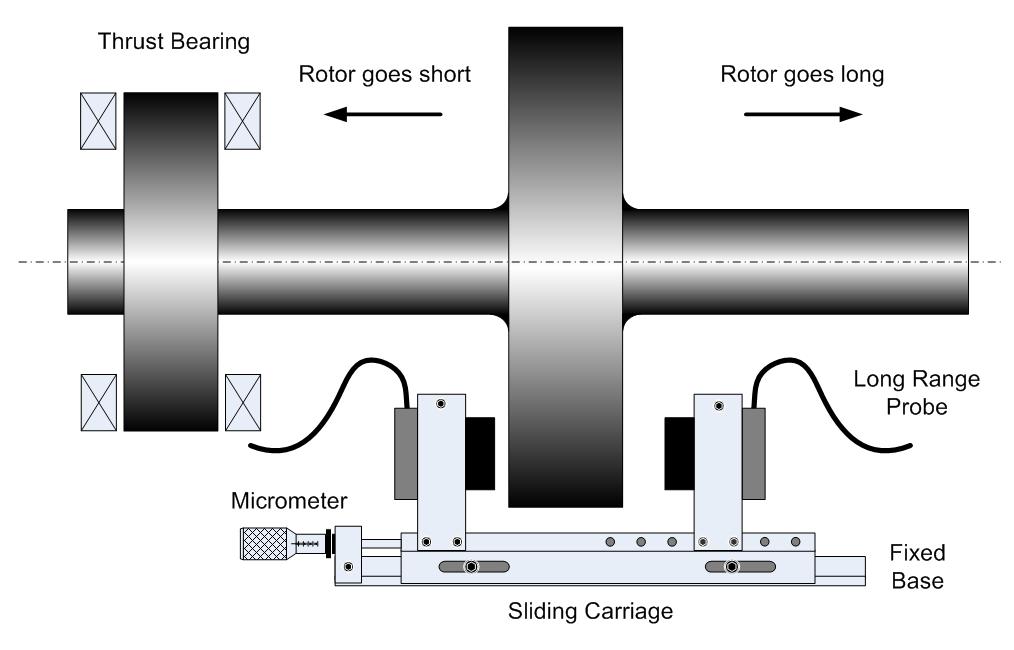 During initial heating the rotor starts to expand more rapidly than the casing.
DIFERENTIAL EXPANSION = 
 ROTOR EXPANSION – CASING/SHELL EXPANSION
In absolute cold conditions the Differential Expansion values are set at a particular value (zero setting) and the change in differential Expansion is monitored during startup to full load, full load to shutdown and transient conditions
WHAT IS LPDE ?
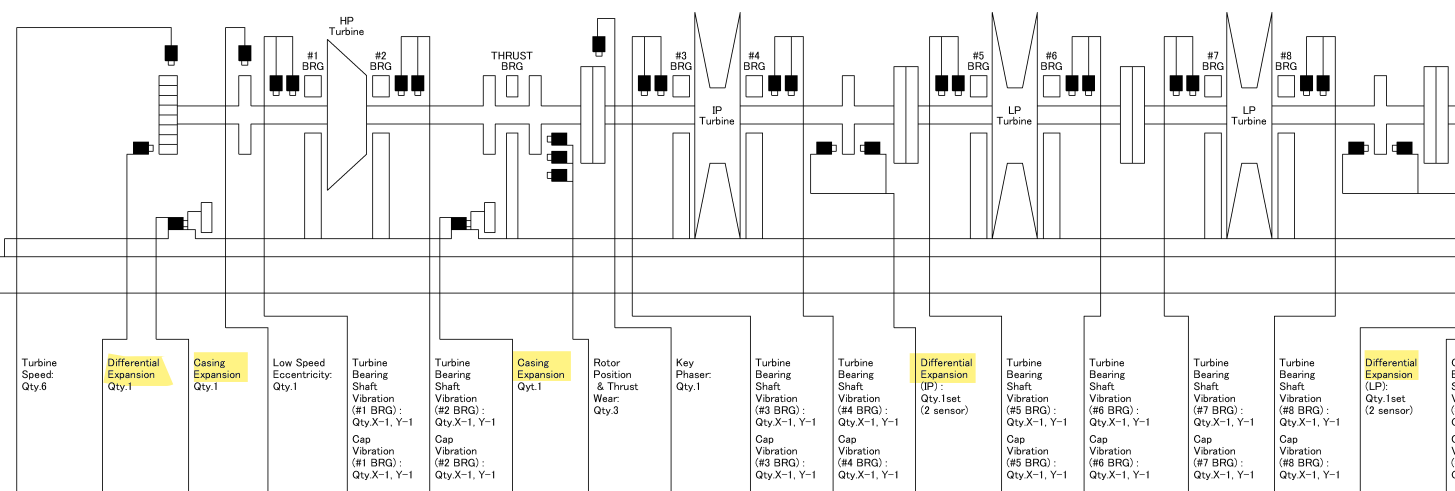 To monitor the difference in thermal expansion proximity probes are typically installed in 
Pedestal 1 for HPDE, Pedestal 3 for IPDE and Pedestal 5 for LPDE
The rotor long and short limits are decided considering the minimum clearance between fixed and moving blades beyond which turbine operation is not recommended.
PROBLEM STATEMENT (Case History-1)
In Oct'2023 NTPC LARA#2 (Hitachi TG set) taken under overhaul for Generator and Turbine Valves. 
LP differential expansion value reached -6.97mm at absolute cold. (Cold setting value at Erection is 0 mm)
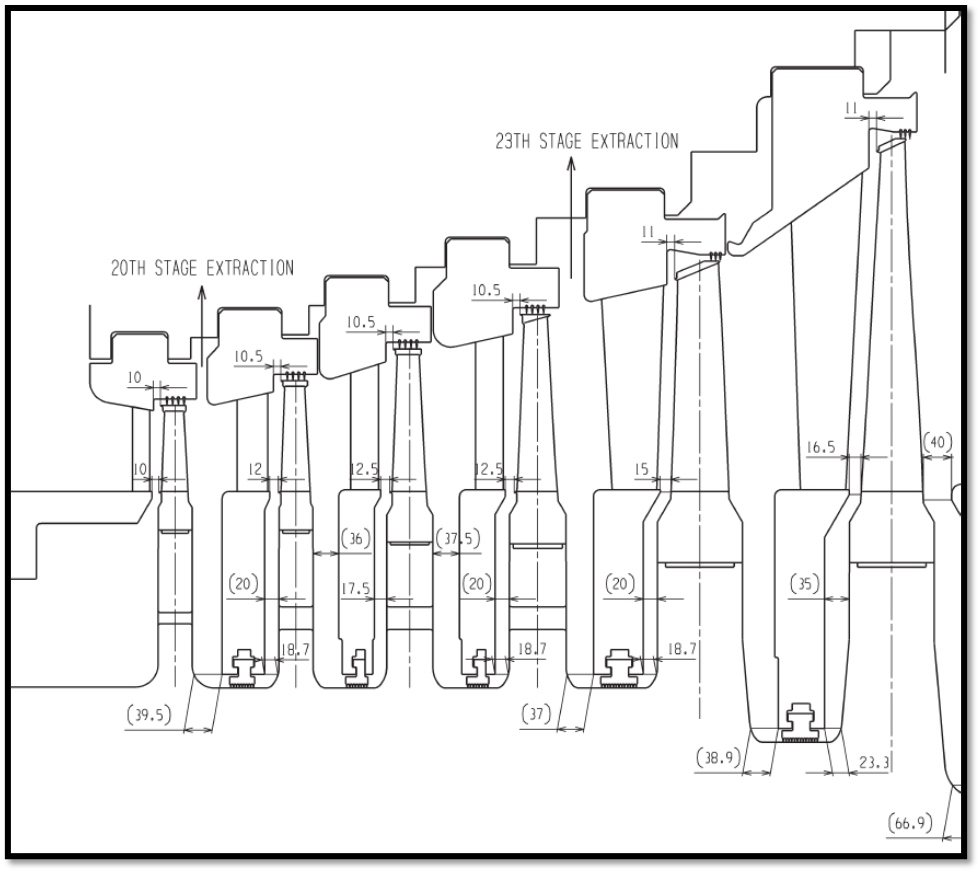 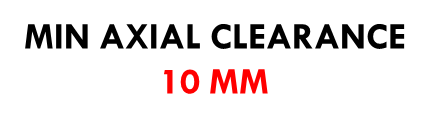 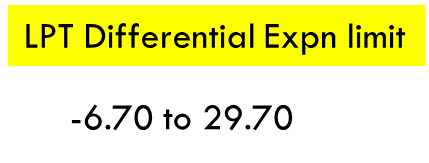 Clearance Diagram
Validation of Observation
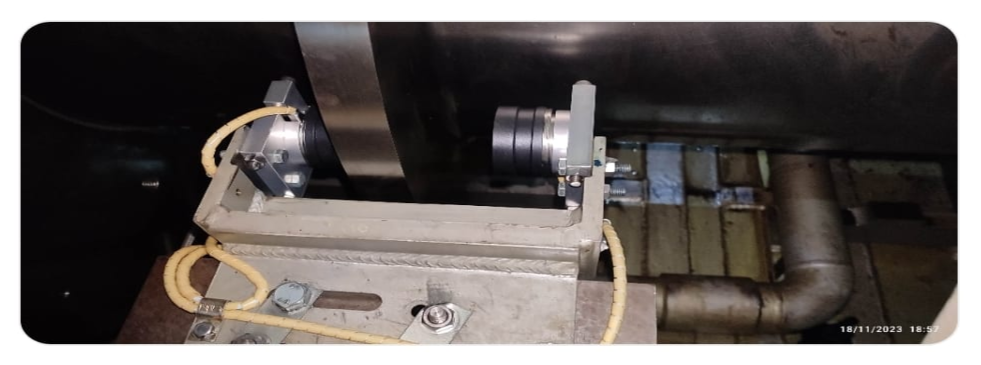 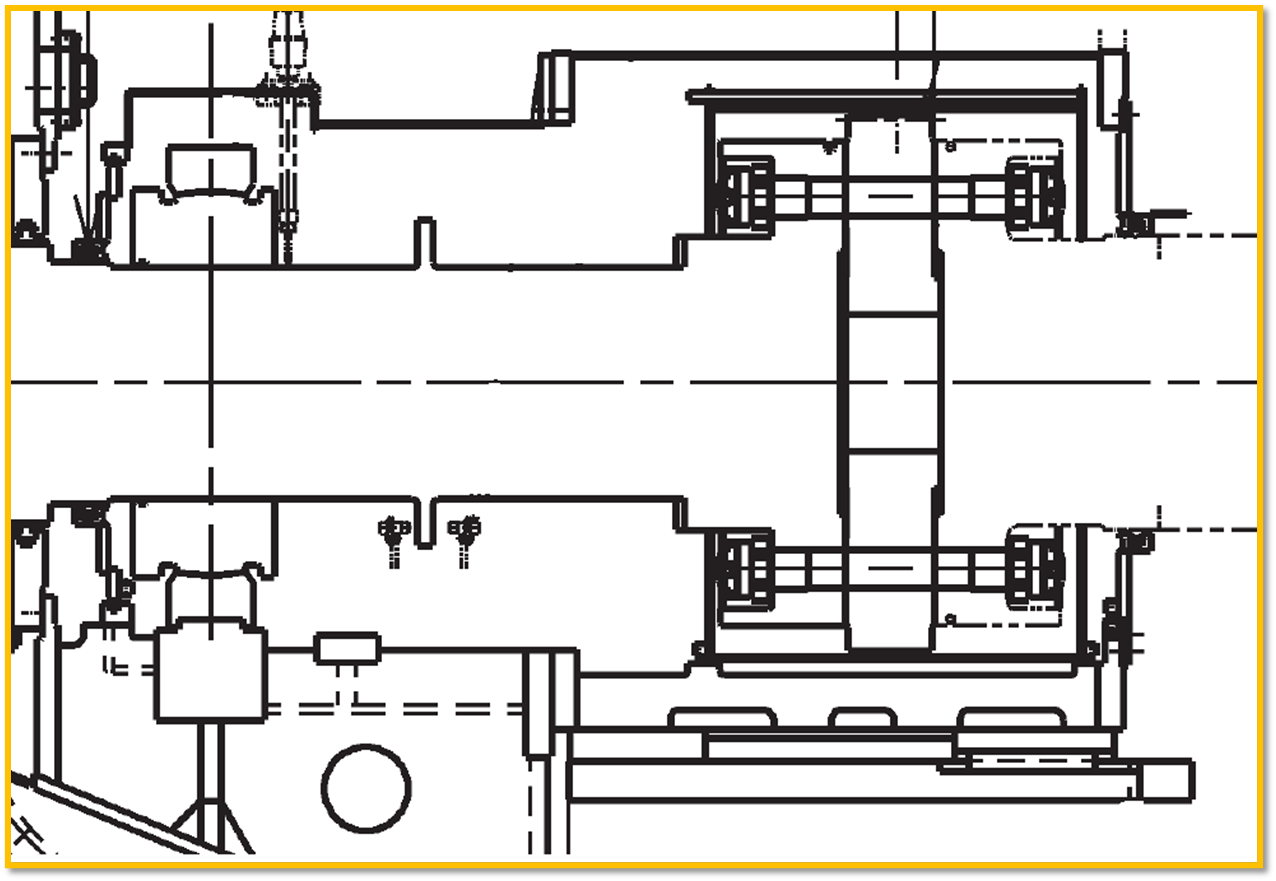 (500)
492.13
LPDE Probe
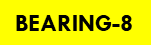 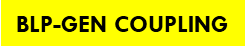 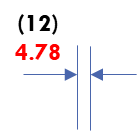 LPDE probe air gap measured 
Bearing 8 centre line to rotor collar distance measured.
LP Turbine A and B last blade root to gland cover distance measured.
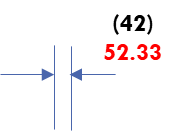 LPDE measurement
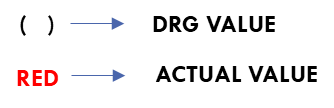 Validation of Observation
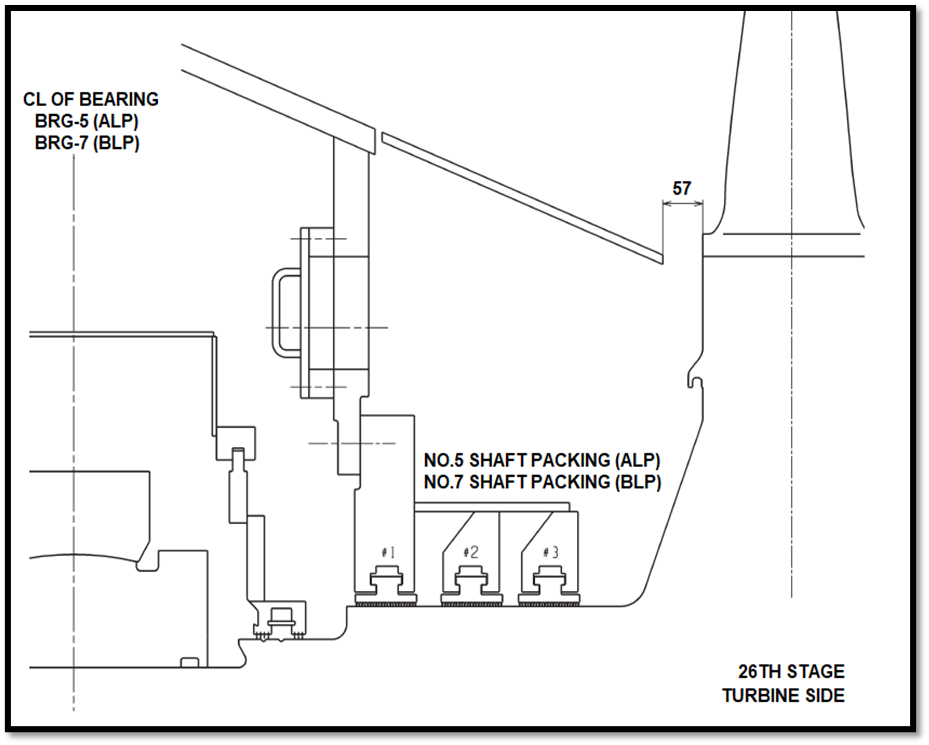 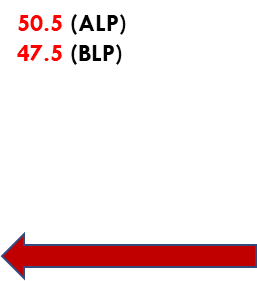 All these readings indicated a rotor shortening of 7~8mm
Minimum clearance of 10.00 mm is given on stage 20th-generator side.
Expected clearance left at absolute cold condition was 3.5~4 mm based on proportional calculations. 
After discussion with OEM LPT-B inspection was carried out.
Flow path readings were taken and min clearance was found to be 1.97mm at 20th Stage.
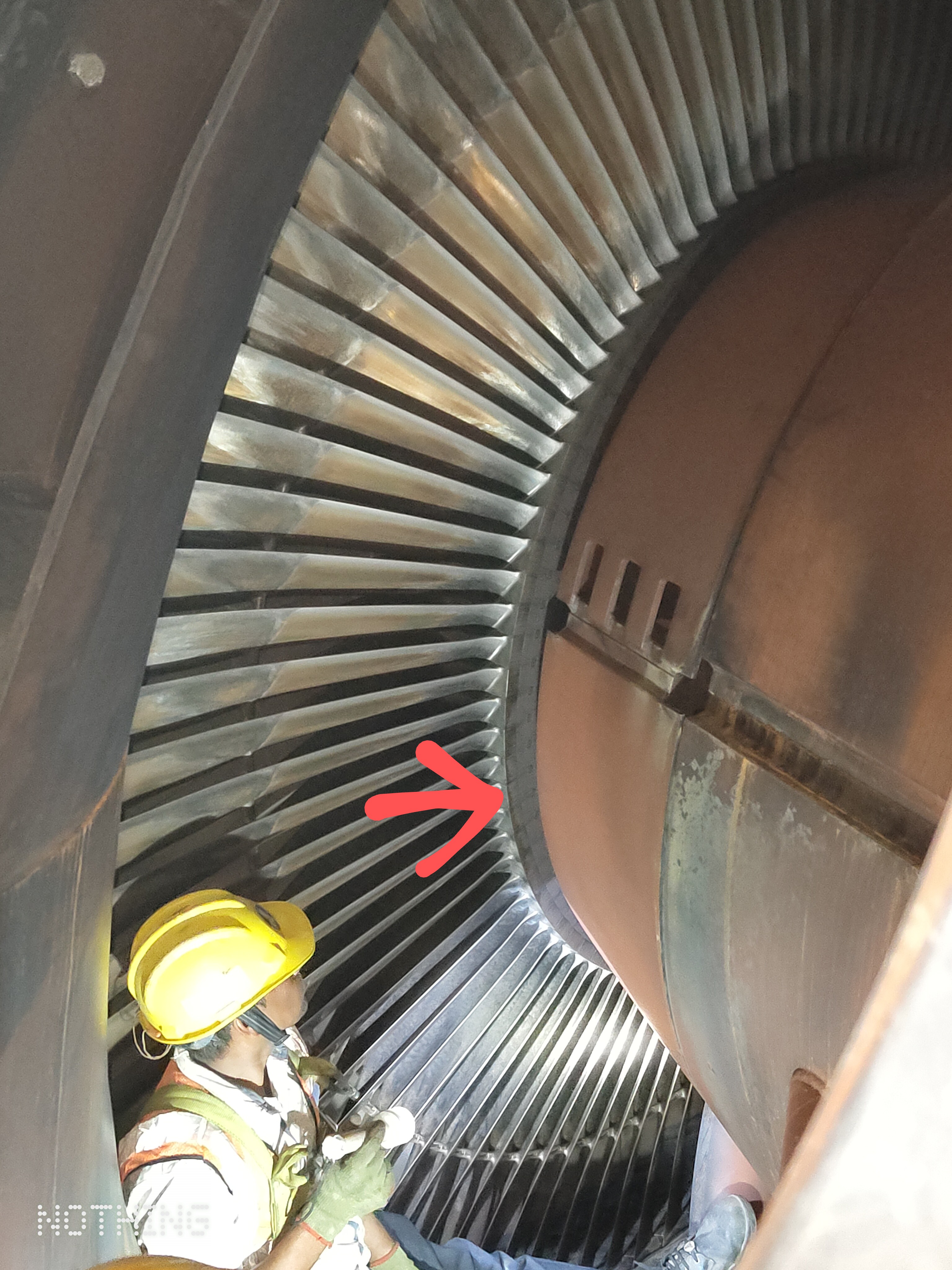 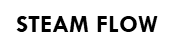 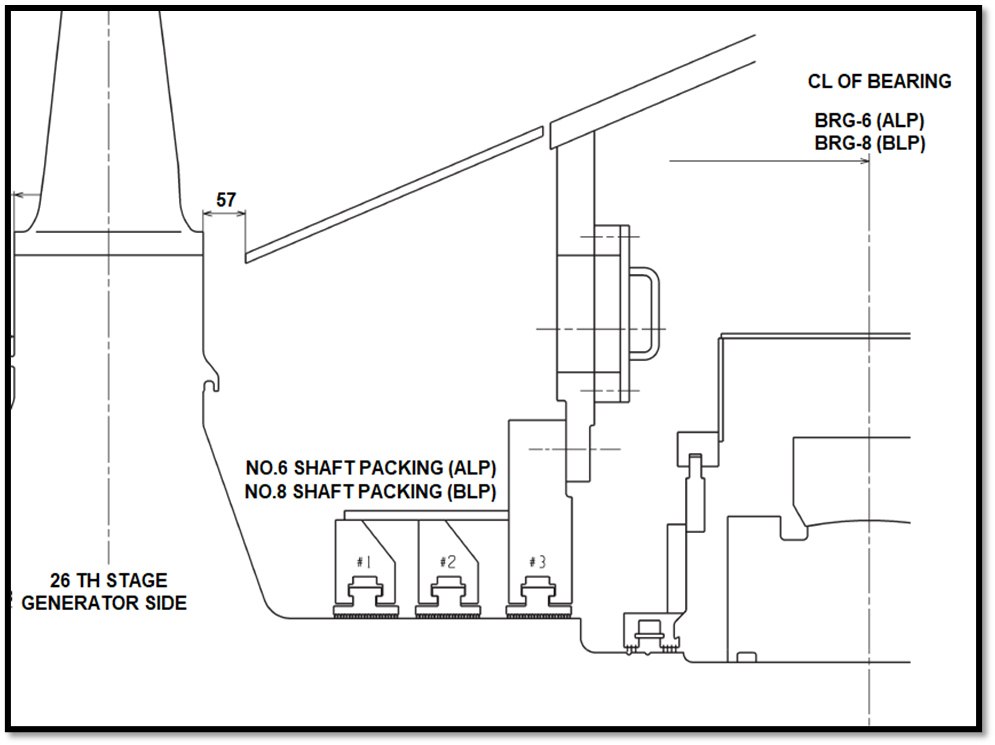 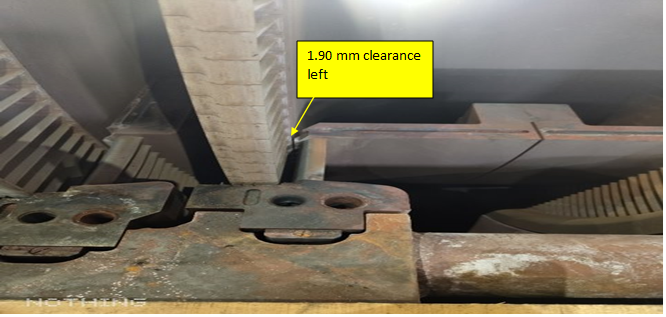 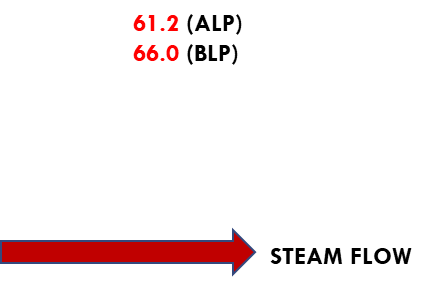 PROBLEM STATEMENT (Case History-2)
MIN Clearance
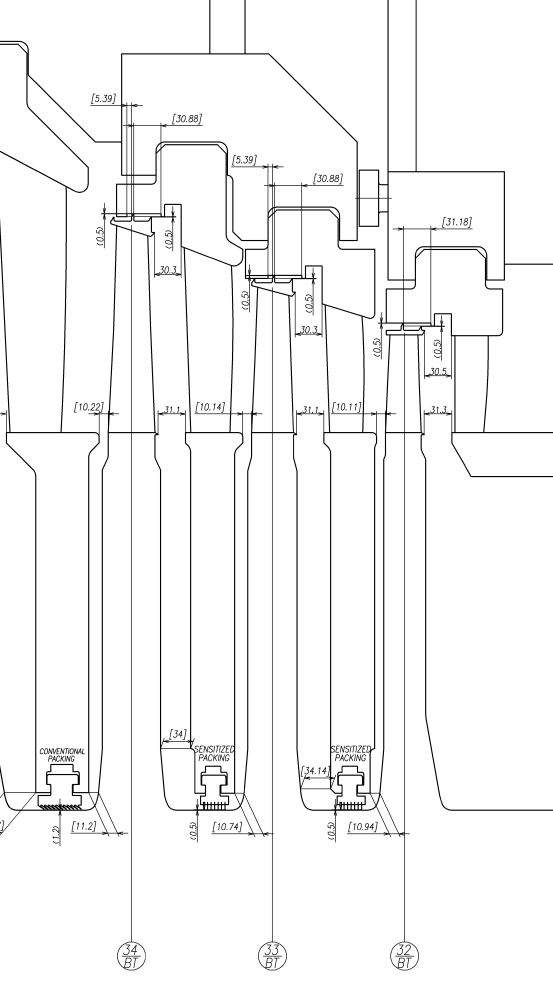 In Nov'2021 NTPC DSTPS#1(Toshiba TG set) went under shutdown  due to boiler rectification work.
After cooling down  it was found that LP turbine Differential expansion reduced from 13 mm by 9 mm (approx.) and stabilized around 4 mm which was exceeding operating band limits.
From the long trend data, it was observed that LPT differential expansion was going towards rotor short side from Feb 2019.
It was suspected that LPT nozzle and blade contact in axial direction each other, especially for narrowest gap of 5.39 mm at LPT(B)
Boroscopic inspection done but no contact found between root of the blade and nozzle diaphragm was observed.
5.39
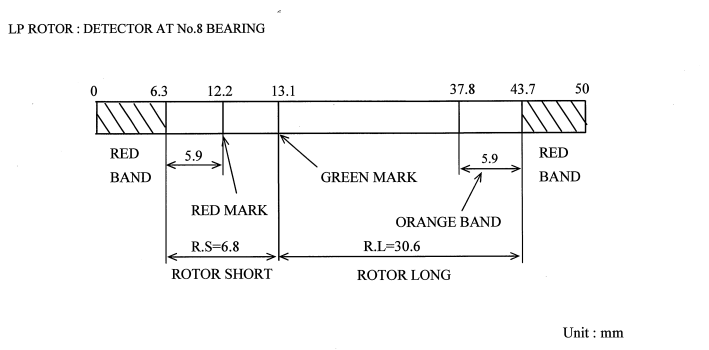 PROBLEM STATEMENT (Case History-2)
On April 22, Unit was tripped due to boiler issue LP Turbine Diff expansion came down to 10.7 mm. 
Unit was restarted and rolled but BRG 7X vibration suddenly increased from 50 to 115um and rubbing sound observed in LPB Turbine.
Turning gear tripped due to high current drawn by turning gear motor.
LP-A and B opened for inspection.
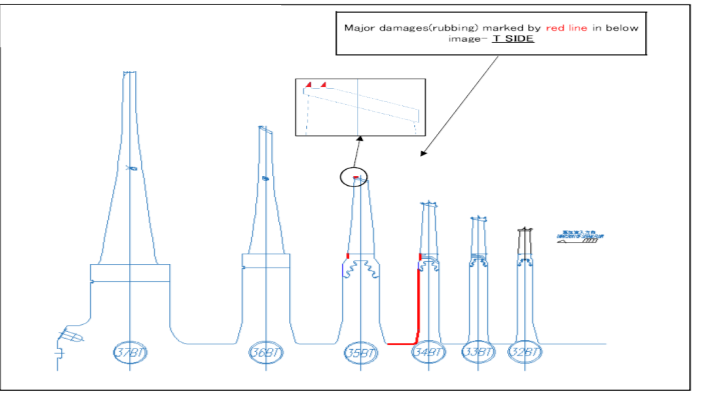 Stage 34BT exit side heavy rubbing observed 
Stage 35BT exit side blade root rubbing (medium) all around observed.
Stage 35 BT Packing ring groove damaged inlet side.
LPB Outer Casing crack above bearing no.8 was observed at welded locations from inner side of the casing and is propagated to base metal.
PROBLEM STATEMENT (Case History-3)
Similar Incident occurred in NTPC DSTPS#2(Toshiba TG set).
LPDE in reducing was in reducing trend; On June 2023  Turbine was cooled down for Capital OH and brought to barring speed 
Slow cooling of turbine was done as per the experience of Unit#1 and LPDE was not allowed to go below red band. 
After dismantling of LP turbine same rubbing phenomenon observed in rotor 34th stage and 35th stage diaphragm.
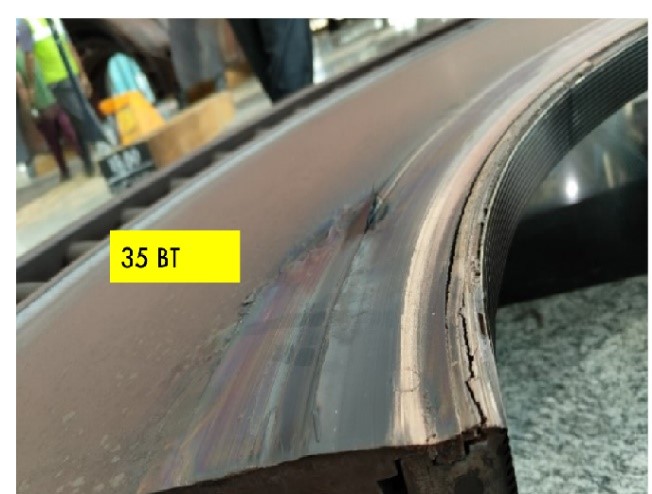 STG#34BT exit side heavy rubbing was visible with color change (blue colour) in rotor disc face. 
35BT NOZ DPH inner ring material sticking with rotor disc face & packing ring outer diameter. 
LP-B rotor disc cracks were also observed, and rotor replacement needed to be done.
PROBABLE CAUSES
PROBABLE CAUSES
REMEDIAL MEASURES
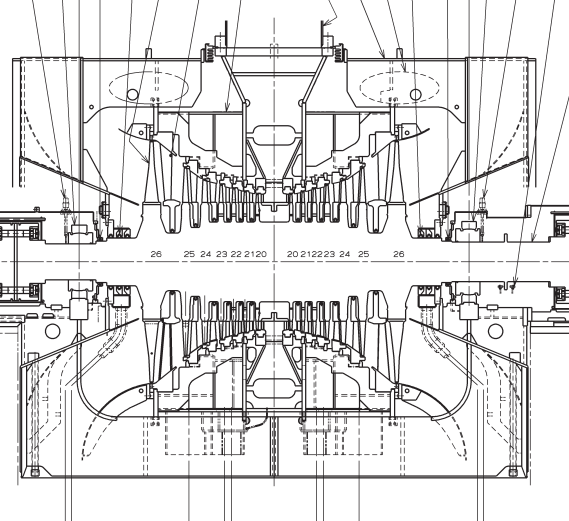 To address the issue of low LP Differential and diminishing axial clearances, following measures were taken :-

Relocation of Inner Casing:- Inner casing shifting is a quick and effective counter measure to adjust the position of nozzle diaphragms with respect to rotor blades. At NTPC Lara inner casing shifting was carried out successfully to mitigate the problem of low clearance of LPT-B 20th Stage.


Installation of Higher Thickness Spacer in coupling:-Installation of spacer between Rotor coupling of LP turbines can increase the length of LP rotor and acquiring the required minimum clearances.
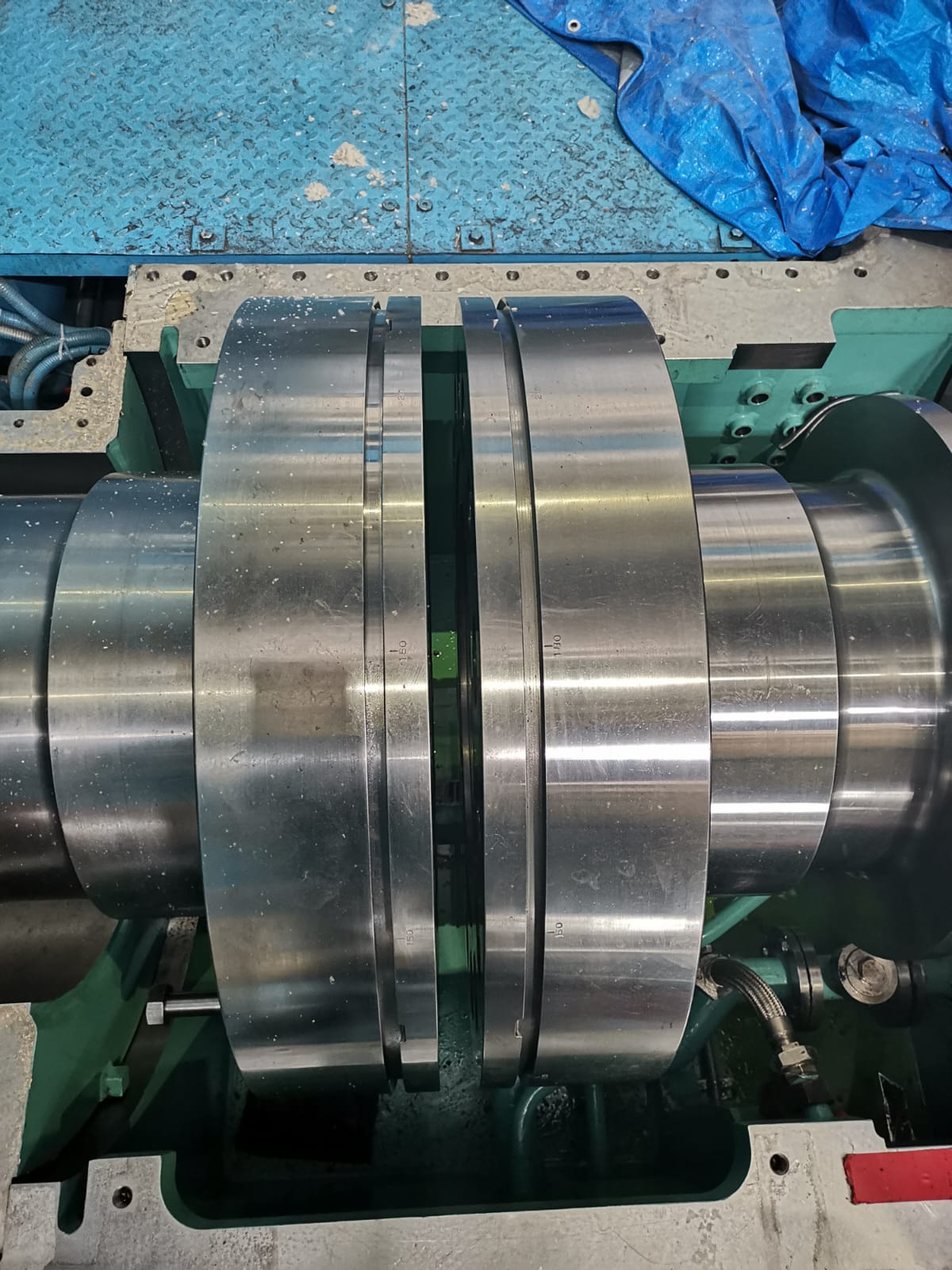 REMEDIAL MEASURES
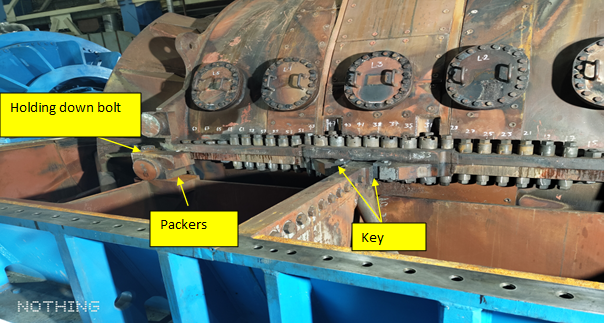 Relocation of Inner Casing :- In Diaphragm type machines, Inner casing bottom half is placed on outer casing bottom on bottom packer plates with holding down bolts in position. Axial movement between inner and outer casing is restricted by  4 keys 2 in each side of inner casing bottom half.
REMEDIAL MEASURES
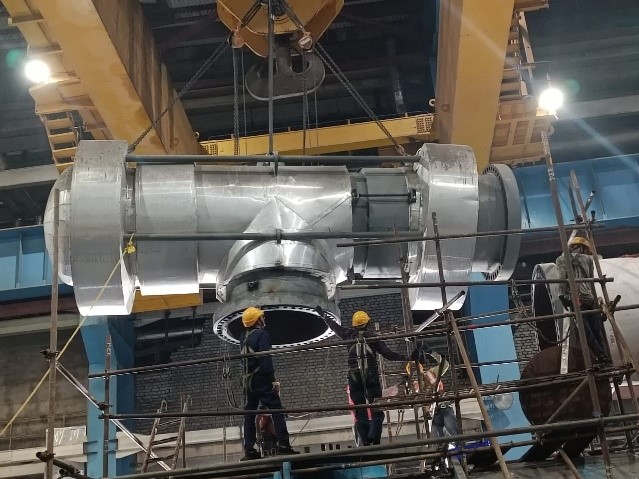 Steps for Inner Casing Shifting
Availability of spare gasket for flanges being removed was also ensured.
To address the issue of center offset between inner casing flange and expansion bellow. Expansion bellow was removed by cutting after outer casing removal
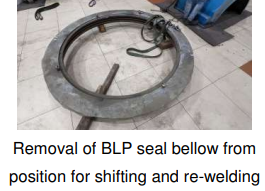 After inner casing top removal all top diaphragms to be removed one by one. All bottom diaphragms support bar elevation readings with respect to inner casing should be noted.
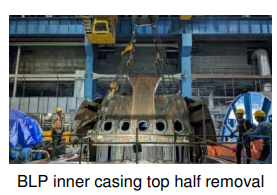 Inspection of rotor and diaphragms and measurement of flow path clearances
Inner casing bottom half slope and elevation to be measured before removal of keys. No left right deflection during removal of axial keys to be ensured.
REMEDIAL MEASURES
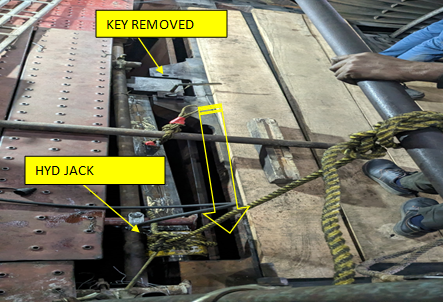 Inner casing shifting towards turbine side to be done through jacking arrangement. Inner casing slope measurements and elevation to be matched with initial readings before shifting.
After locking with temporary keys, new dimensions of keys required were measured and new keys were fabricated and installed at site.
Shifting done by 6.2mm. 8mm min clearance achieved
Any deviation of support bar elevation readings from initial, elevation correction must be carried out as it will disturb the radial clearances. Final flow path readings to be taken to find out the clearances achieved.
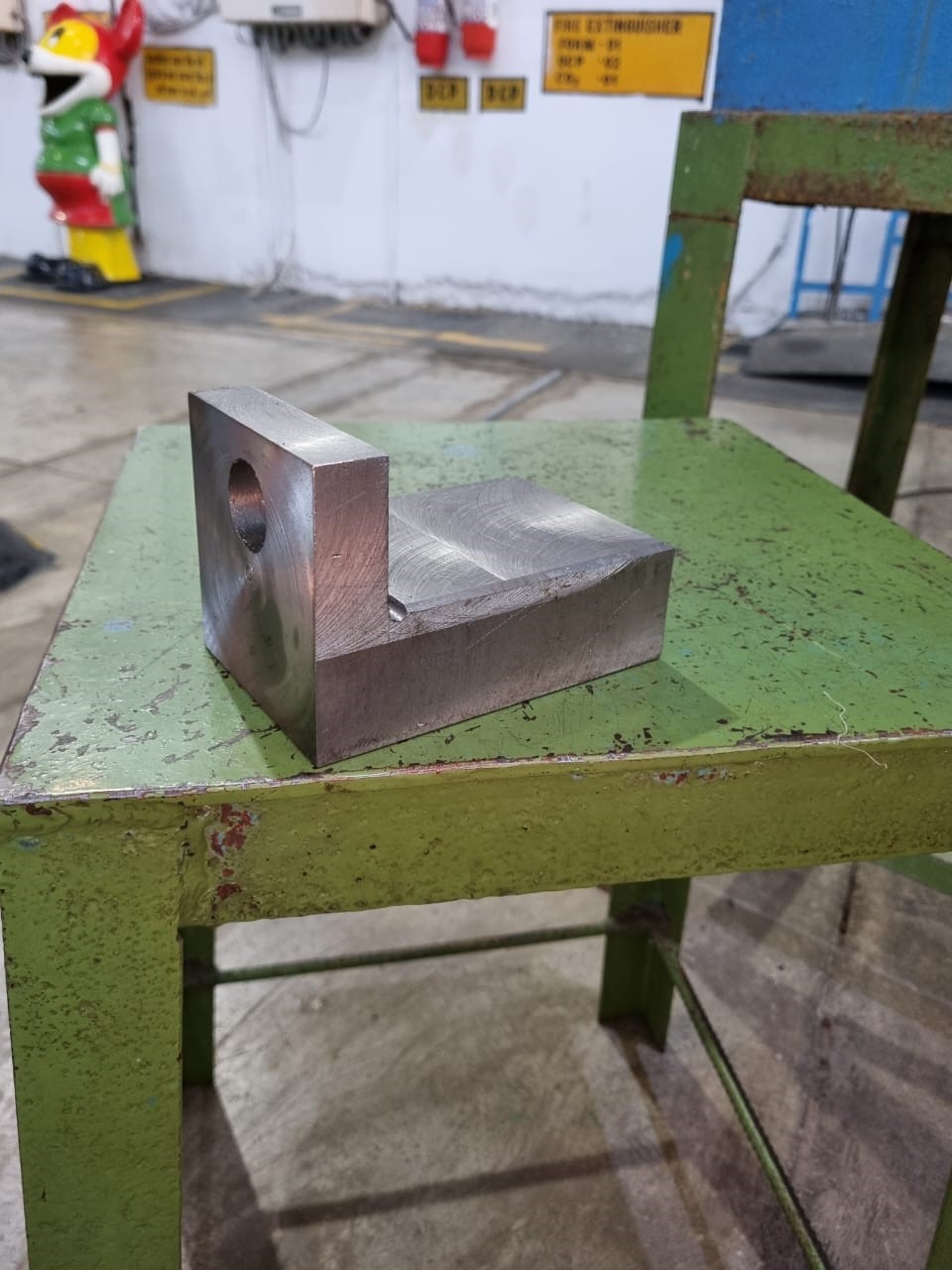 After inner casing tightening the outer casing top half is temporarily placed with expansion bellow over inner casing for centering.
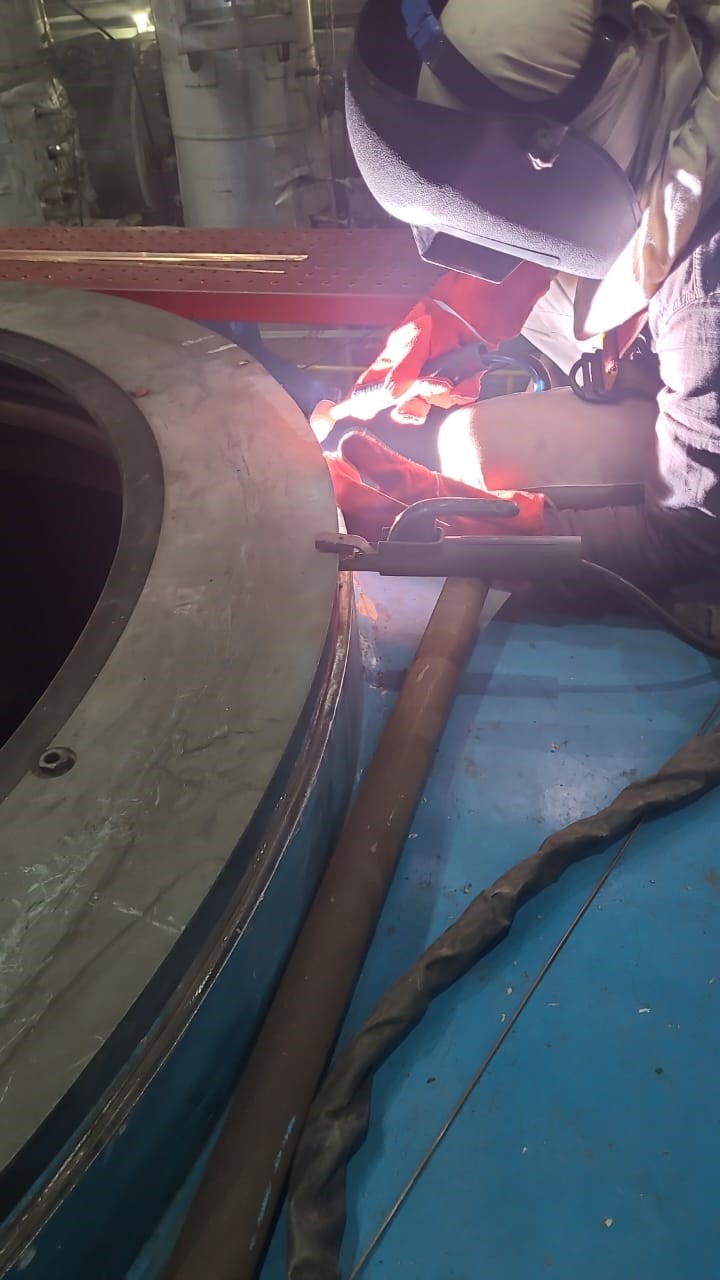 It is important to note that since only inner casing is shifted the two gaskets sealing the outer casing expansion bellow and crossover pipe should be aligned perfectly. After proper alignment outer casing expansion bellow welding was carried out at site.
Outer casing assembly with expansion bellow  and Cross over pipe box up done
REMEDIAL MEASURES
Installation of Higher Thickness Spacer in coupling:- In diaphragm type machines (Toshiba, Hitachi etc.) spacer is already installed between rotor couplings and coupling bolts run through the spacer. To mitigate the rotor shortening higher thickness spacer was installed at 2 couplings (LPA-LPB and LPA-IP) in one of the units of NTPC DSTPS to increase the rotor length.
The total change in rotor length at Generator end was 14 mm.
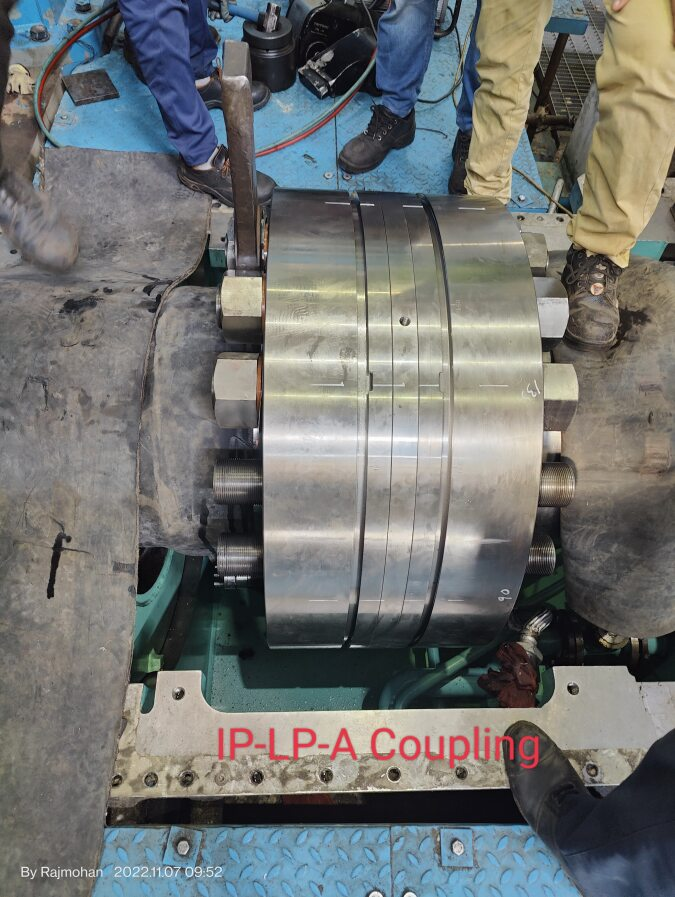 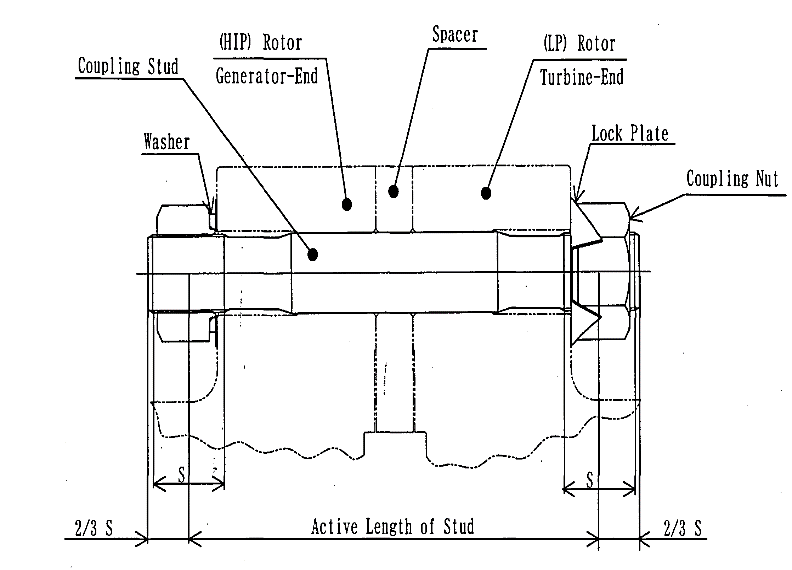 Higher thickness spacer installation may require new coupling bolts with different lengths
REMEDIAL MEASURES
All steps for dismantling of LP turbine as mentioned earlier to be followed.
Design Thickness 38.1 mm
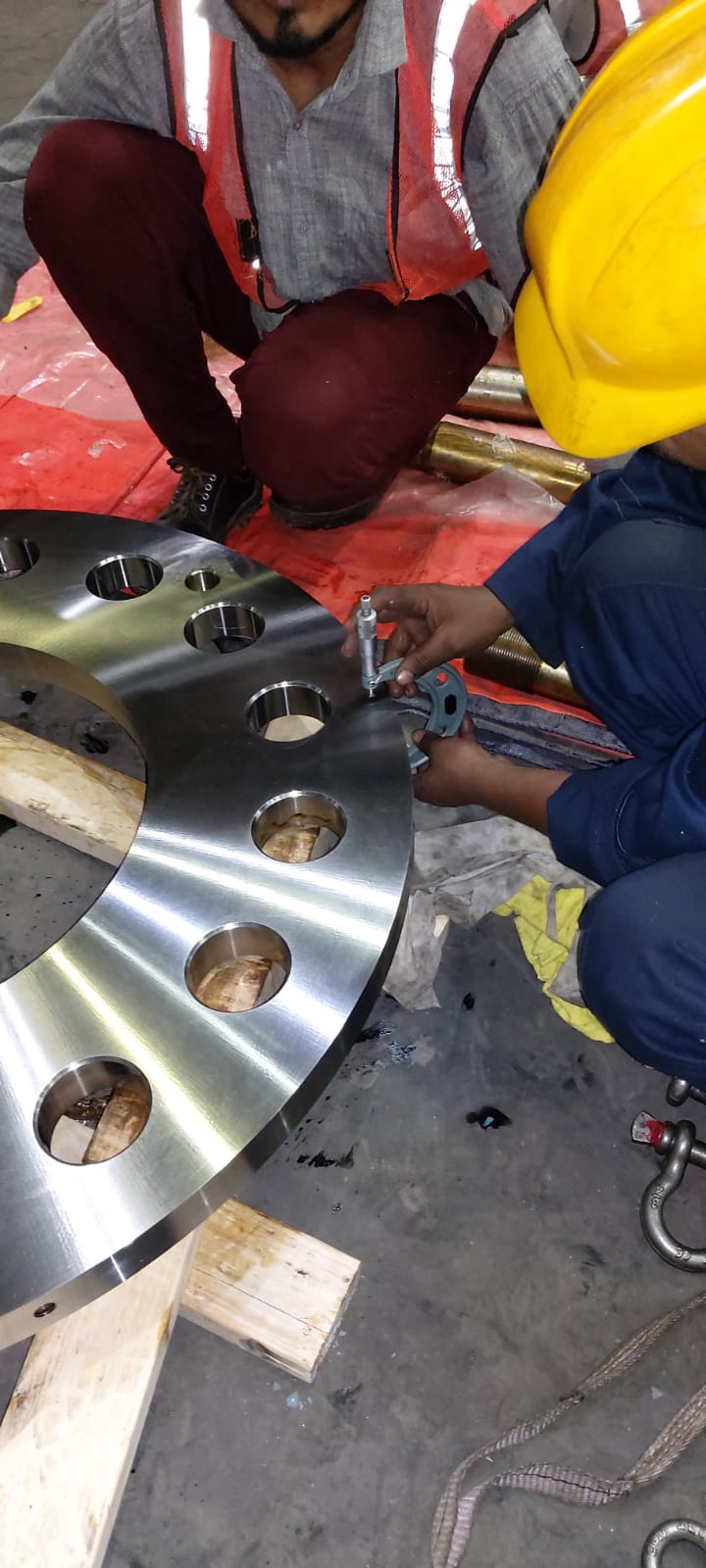 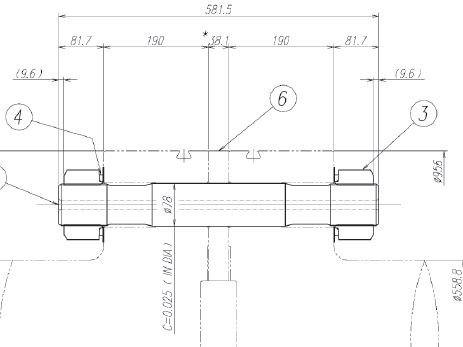 During rotor decoupling  coupling bolts to removed carefully  to avoid any damage to bolts
Flow path measurement was carried out; Gland box and bearing top half was removed.
All measurements prior to rotor removal like seal bore, axial reference readings etc were taken and rotor was lifted.
Actual Thickness 45.10 mm
Higher thickness spacer as per existing flow path readings was installed and rotor was placed and alignment was carried out.
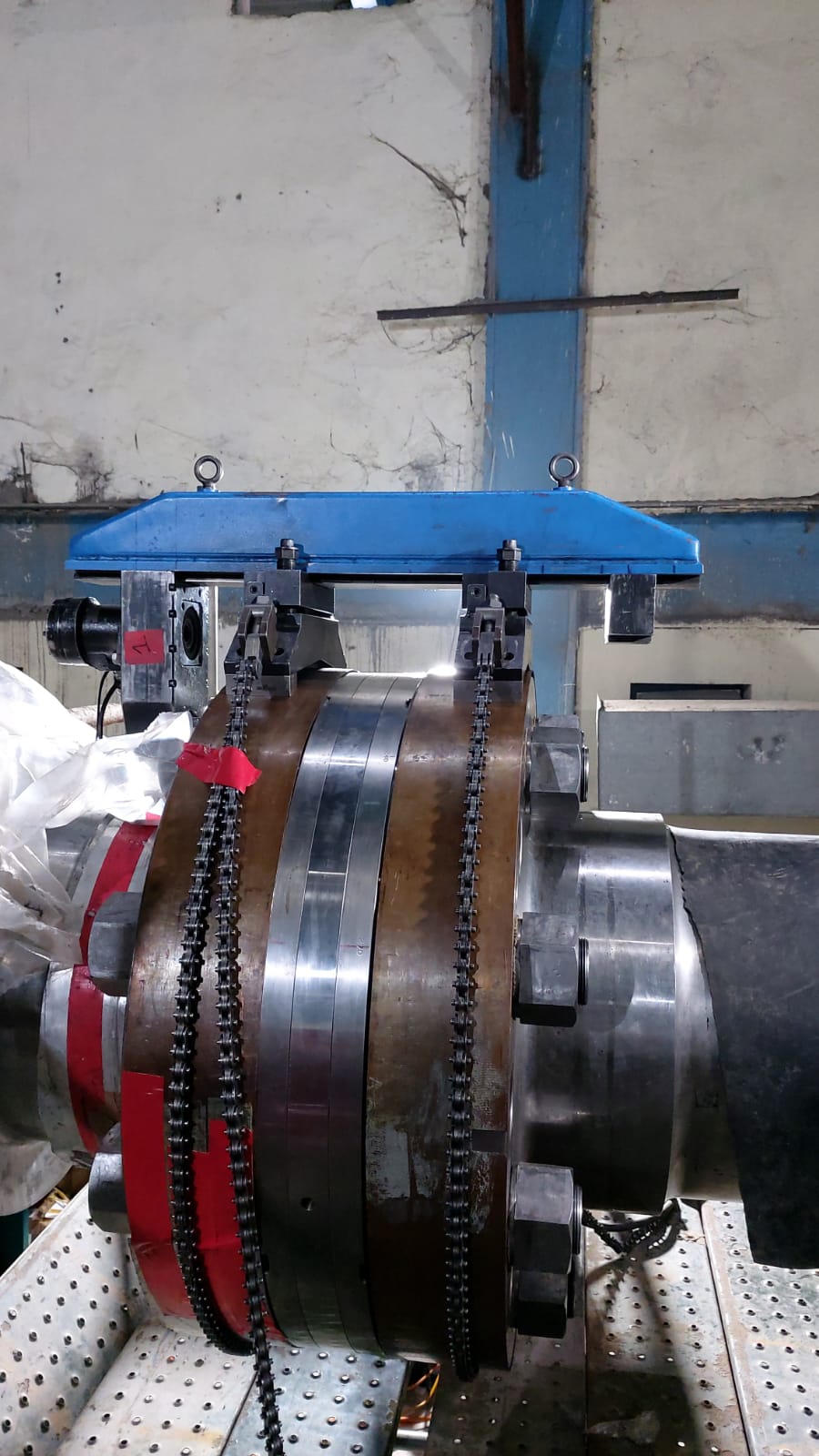 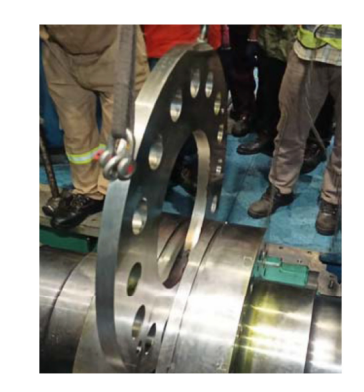 REAMING TOOL
As per OEM Recommendation Reaming & Honing was carried out to match the center line of all the holes for both Coupling flanges and spacer.
Precautions to avoid any damages due to LPT shortening issue
Strict monitoring of LP differential expansion during startup and shutdown of Unit. proper heating of LP turbine rotor and achieving sufficient margin of LP differential expansion before rolling must be achieved. 

Long term trending along with Maintenance must be done to verify and record the change in LP differential with erection protocols.

During long outages forced cooling of turbine must be avoided.

TG deck 3-dimensional mapping must be carried out at least once in six months to verify any shifting of TG deck.

Thorough inspection of condenser internals including neck area for any cracks/abnormalities during OH.
When the turbine is rolled from barring speed to 3000 rpm because of centrifugal contraction the turbine rotor goes short and LPDE value can reach up to alarm levels.
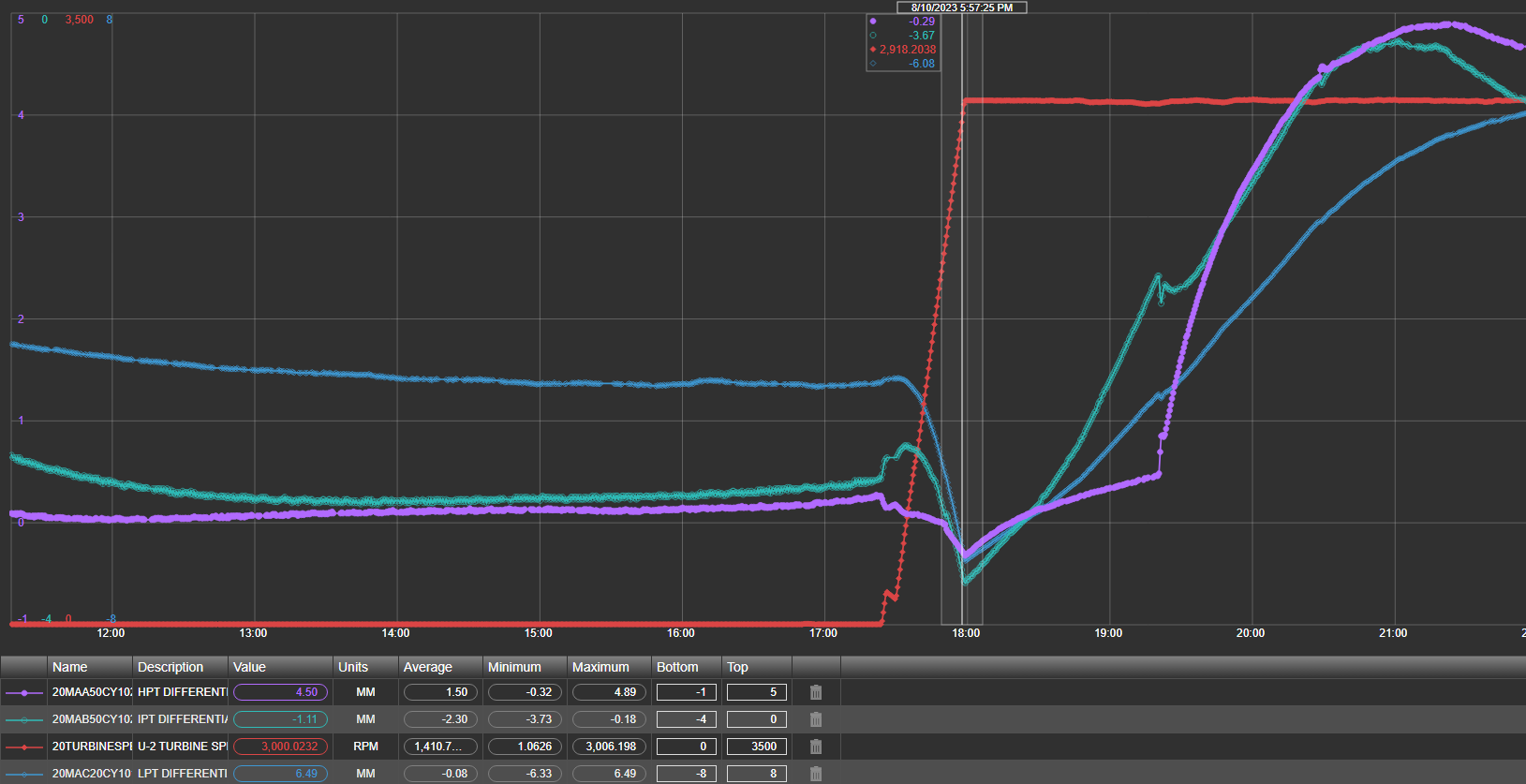 Long Term Trending of LPDE at NTPC DSTPS
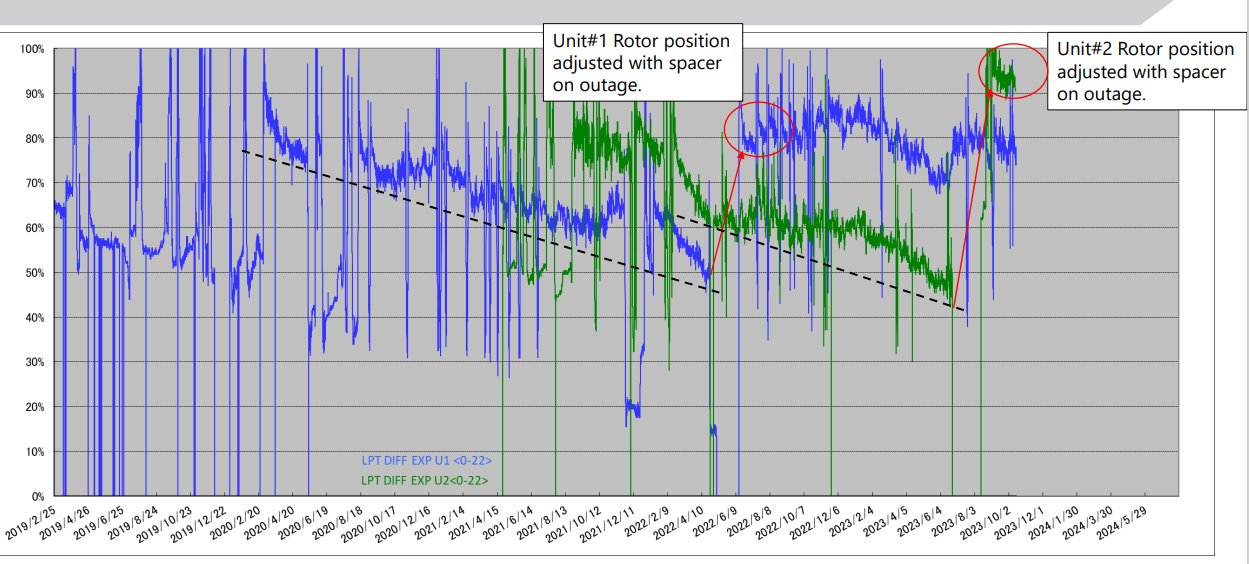 Bench Mark Readings of TG Deck (DSTPS)
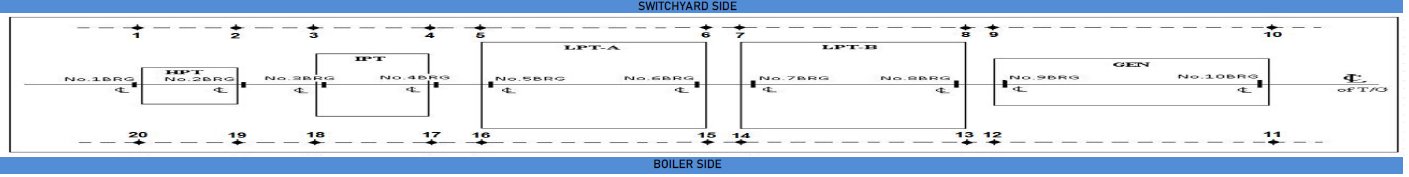 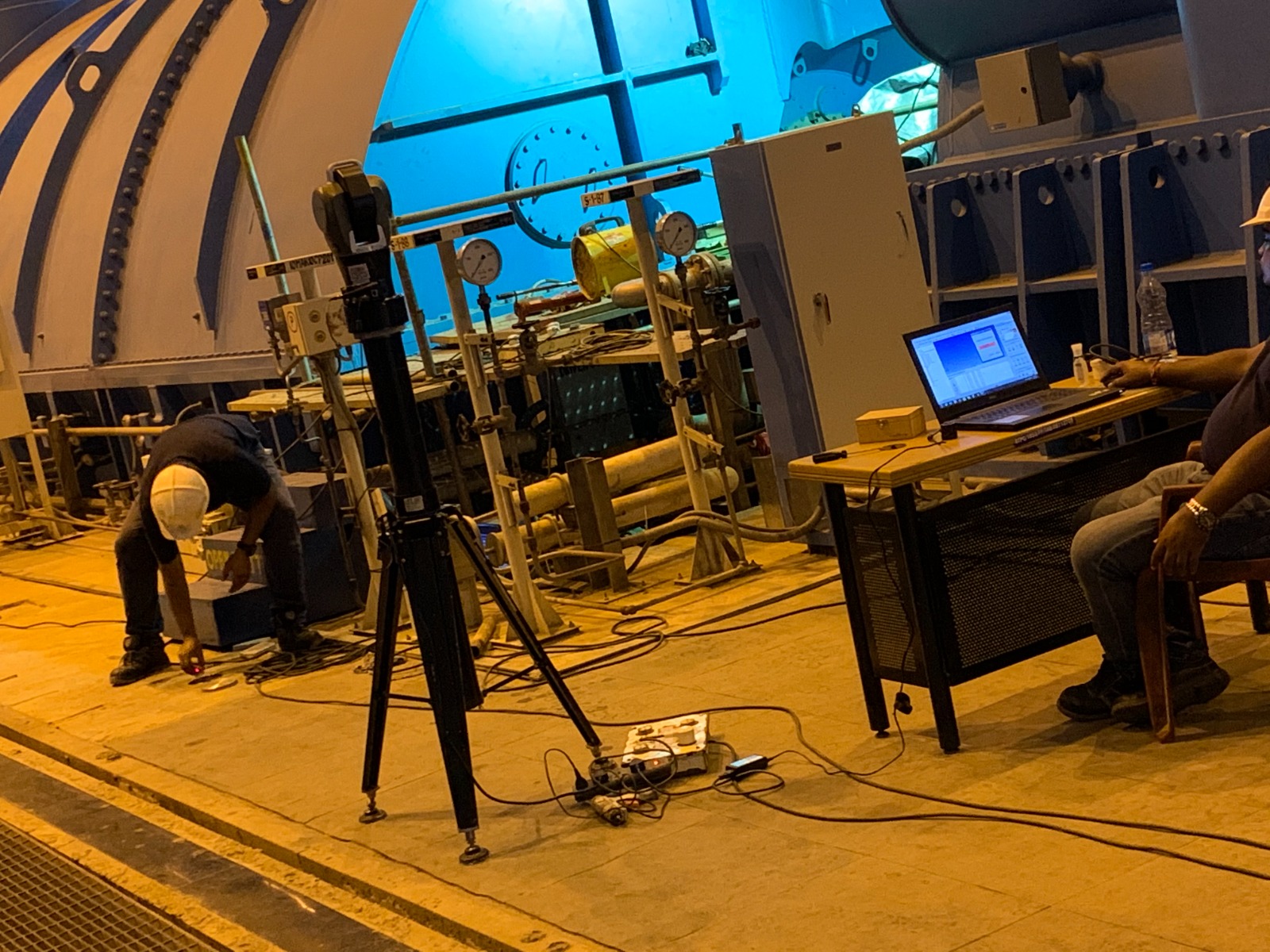 U#2
Axial and Radial distances measured from a master plate.
CONCLUSION
As it is evident that reducing LP differential Expansion causes rotor shortening and this condition is usually of greater severeness because clearances upstream of the flow path are generally smaller than downstream for stage efficiency purposes. 
This is a major concern for large diaphragm machines as it has the potential to cause long outages and breakdown leading to huge monitory loss.
As on present situation, following suspected reasons are being analyzed and studied.
As condenser is neck welded with LP Turbine any design shortfall in condenser causing unbalanced forces which may lead to axial movement/tilting.
TG Deck Expansion or movement due to Alkali Silica Reaction (ASR) may also have the same effect on LP Outer Casing
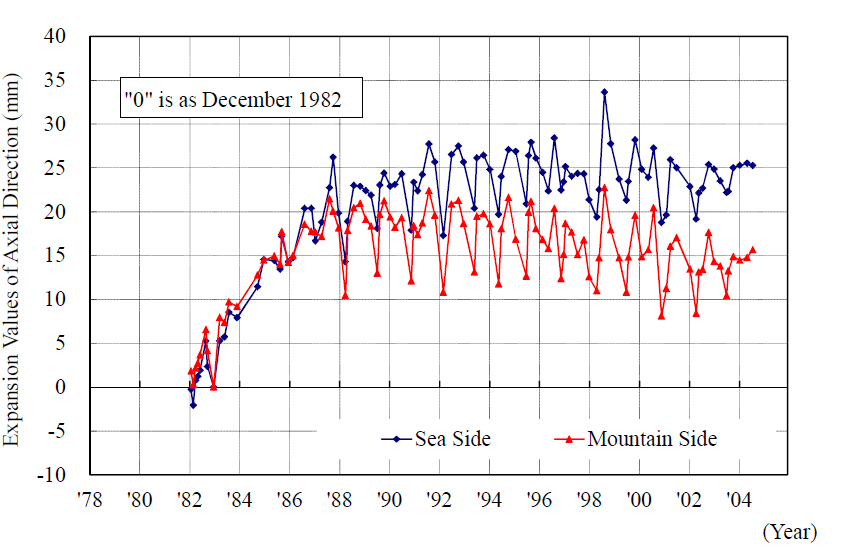 Axial movement of deck in U#1 Ikata Nuclear Power Plant in Japan due to ASR
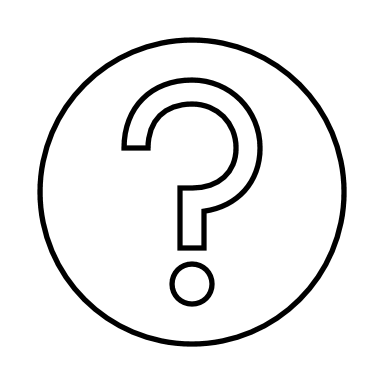 QUESTIONS
THANK YOU
Raipur